Youth work engaging with youth care, employment and education; what (might) work?
Pink Hilverdink, 
The Netherlands Youth Institute

07 sept. 2016, Budapest
1
An example from the Netherlands
YouTube film T.O.M. Den Boschhttps://youtu.be/Ca0S_3c-41Y
2
Framework of the meeting
Focus of EU Youth Strategy
Role of youth work in cross-sectoral policies
Positive approaches to youth policy and practice

Reforms within the Netherlands
New decentralized responsibilities since 2015 with
Law on Child and Youth Help since 2015 & New Law on Social Support, mental health care, employment and income and ‘fitting’ education
Youth work in NL = youth social work / part of preventive youth policies (local dept led) for vulnerable youth (at risk)
3
The new local reality
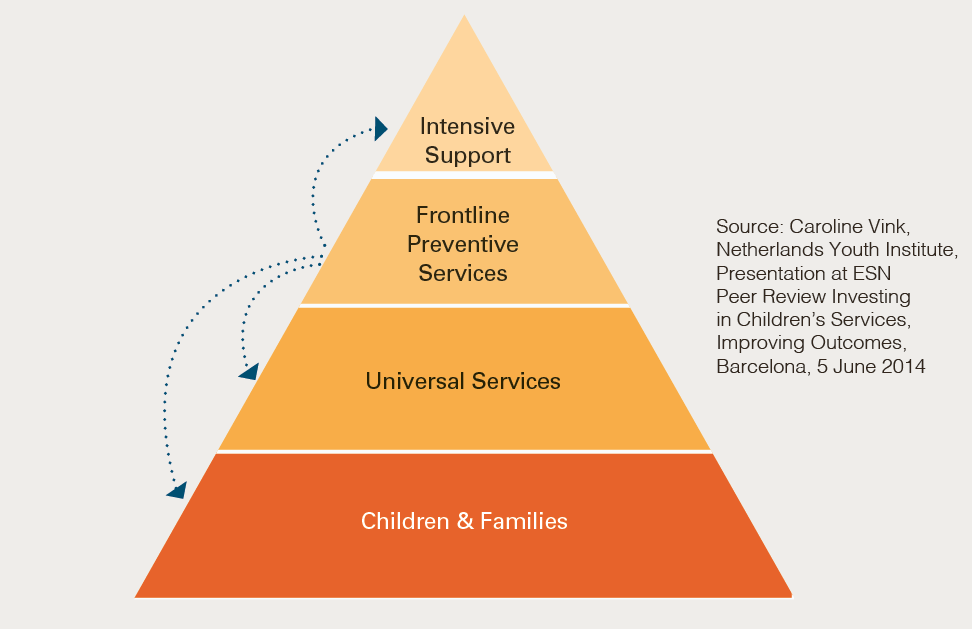 4
Key challenges in the Netherlands
Better focus on preventive support and care for children, young people and families
from service-led to needs-led support
Building stronger communities / civil society 
Empowering all towards self-responsibility and developing informal co-support systems (networks)
Collaboration between all professionals in the direct environment of children, young people and families
Cheaper, more effective and higher quality of support and care – developing new monitoring systems
Stronger leadership of local municipalities
5
The international expert meeting
Learning from each other in policy and practice
in a local youth work setting
13 EU countries; + NL group
POYWE and Intercity Youth
Erasmus Plus Youth & Netherlands Youth Institute
Developing principles and conditions for successful cooperation between all
6
Main outcomes
No why or if, but what and how energy
Youth workers are change agents; need for reclaiming and reframing their profession
Youth work = more than leisure time activities -> future oriented & strength based
Youth work leads towards improving the city / village life
Evidence supports sustainable change
7
Ten steps towards strong(er) collaboration between all partners
Have young people to take part from the start
Build towards common views and a shared language (e.g. theoretical frameworks)
Take leadership as youth workers
Collect local data and build evidence from there (qualitative and quantitative)
Develop community-driven goals
8
10 steps (follow up)
Be open to differences and cross boundaries but recognize eachothers’ professions
Develop quality guidelines and make them sustainable (PDCA / monitoring)
Seek committment from politicians, management and other decision makers
Take continous care of risk management
Learn by doing and enjoy!!
9
”If you want to go fast, 
go alone. 

If you want to go far, 
go together”

An African proverb
Following from here
What is research currently exploring/highlighting about collaboration / integrated working approaches? 
To which extent is it known that youth policies and youth work are theory driven?
What quality or impact topics could be further explored?
11